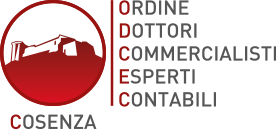 BREVE GUIDA AL VERSAMENTO DEI CONTRIBUTI PREVIDENZIALI(aggiornata con la riforma del Regolamento della Previdenza entrata in vigore il 1° gennaio 2021)
1
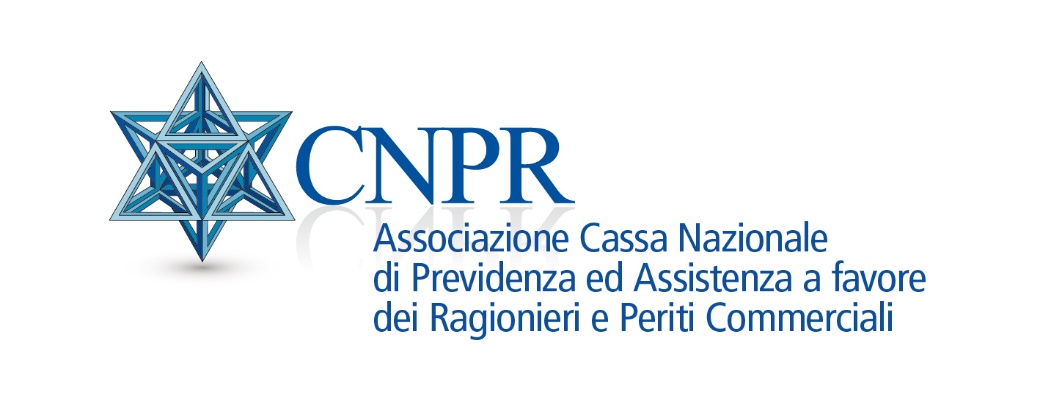 Contribuzione 2021
Il prossimo 28 febbraio scade la prima delle sette rate di versamento dei contributi previdenziali.

I contributi, a partire dal 1° gennaio 2021 sono ripartiti a inizio anno in 7 rate di uguale importo; le scadenze restano quelle consuete: 16 febbraio (solo per il 2021 slitta al 28 febbraio), 16 aprile, 16 giugno, 16 luglio, 16 settembre, 16 ottobre, 16 dicembre.
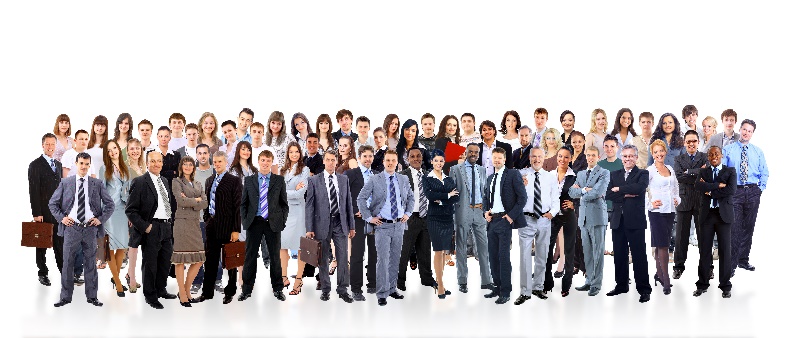 2
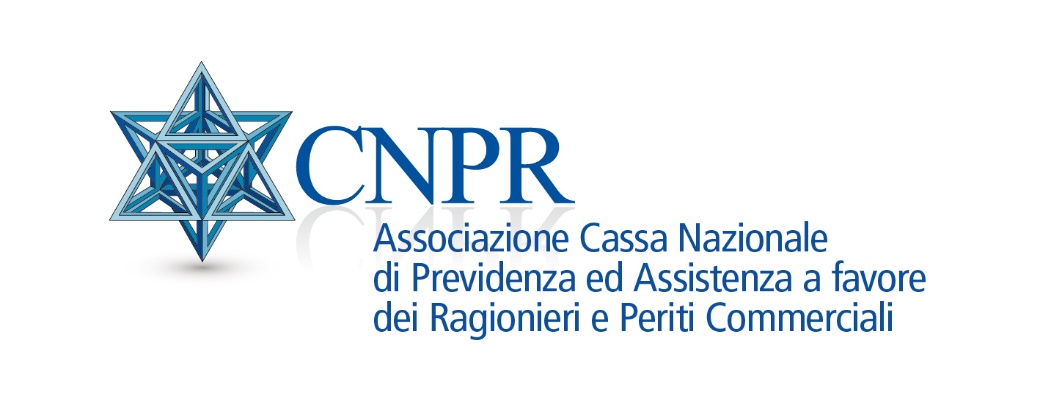 I Contributi
La contribuzione minimale dovuta per il 2021 per gli iscritti non destinatari di opzione è la seguente:
Soggettivo   € 3.205,64
Integrativo   €    798,25
Sogg. Suppl. €    516,00
Tali importi sono suddivisi in 7 rate a cui va aggiunto 1/7 delle eccedenze dovute per il precedente anno con conguaglio a partire dalla rata successiva alla presentazione della comunicazione A19.
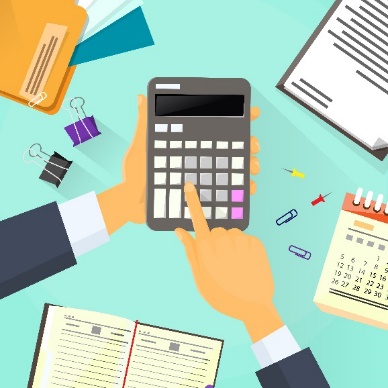 3
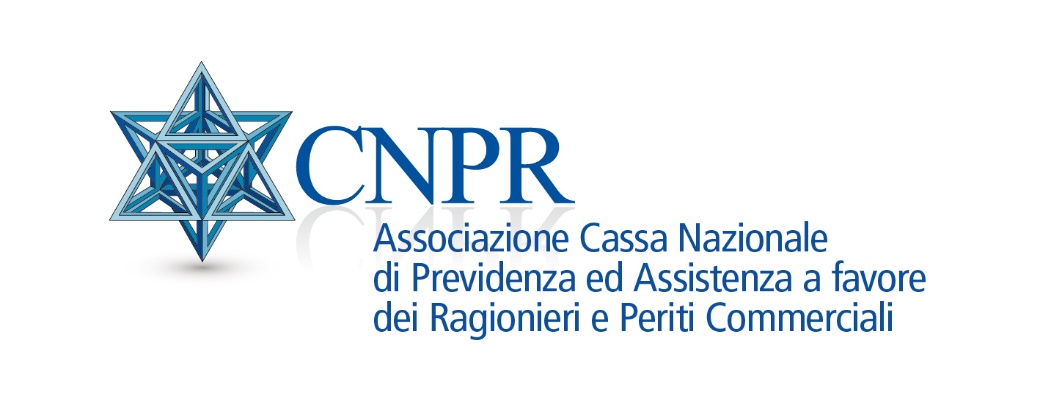 la rata in scadenza come è determinata
Come si fa

Per il pagamento si procede mediante la piattaforma pago on line in cui è possibile già vedere tutte le 7 rate accertate. Per chi intenda pagare mediante F24 potrà acquisire l’importo da indicare nel modello .
La prima rata scadente è composta da

Contributo soggettivo – minimo €  457,94
Contributo integrativo – minimo €  114,01
Contrib. Sogg. Suppl.   – minimo  €  73,74
Agli importi su determinati, è integrata la contribuzione eccedenza, determinata con l’applicazione dell’aliquota contributiva soggettiva minima e dell’aliquota fissa dello 075% per la contribuzione soggettiva supplementare sulla scorta del reddito dichiarato nel 2020, ovvero sulla scorta dell’ultima comunicazione reddituale acquisita.
Ipotizzando un reddito di 100,000 euro e un volume d’affari di 150,000 al netto del contributo integrativo la rata includerà 1/7 delle eccedenze
Soggettivo eccedenza ((100.000*0,15) – 3.205,64)/7= 
€ 1.684,91
Integrativo eccedenza ((150.000*0,04)-798,25)/7= 
€ 743,13
Soggettivo suppl. ecced. ((100.000*0,0075) – 516,00)7= 
€ 33,43
Il totale da versare sarà quindi pari a (457,94+114,01+73,74+1684,91+743,13+33,43) € 3.107,164
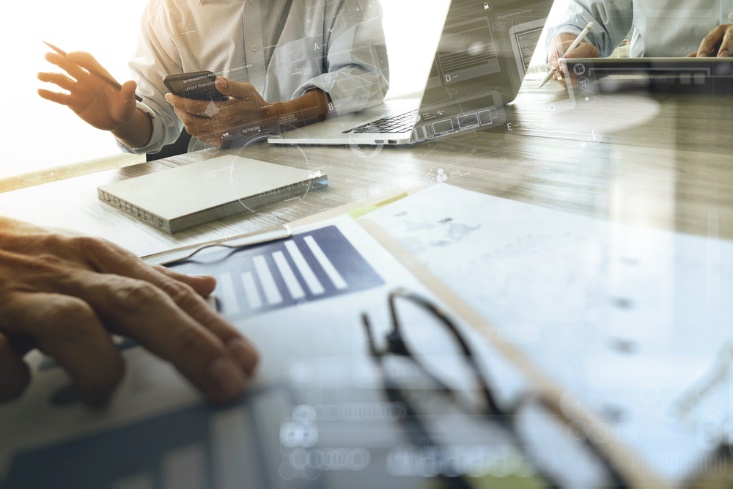 4
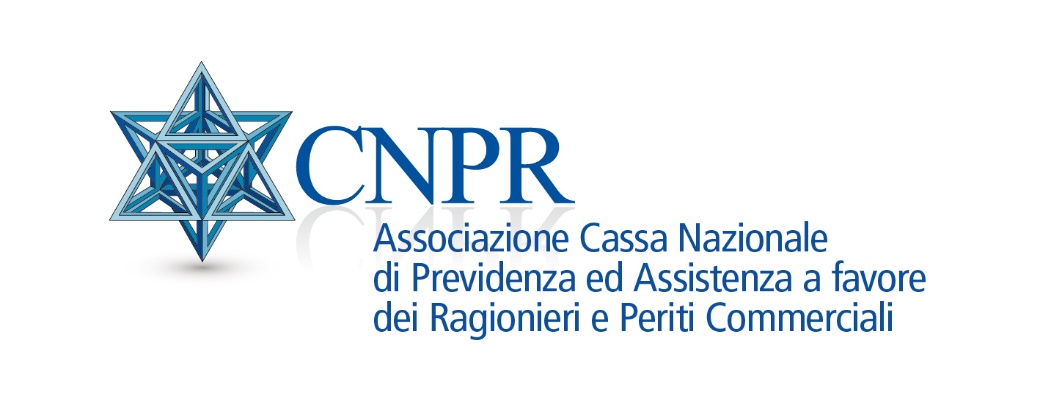 Le modalità di pagamento restano invariate rispetto al 2020. 
Dal 1° gennaio 2021 è inoltre variato l’istituto cassiere dell’ente. Il nuovo istituto Cassiere è la Banca Popolare di Sondrio.
Per chi sceglie di pagare mediante bonifico l’importo deve essere versato indicando il seguente codice Iban:
IT 81 V 05696 03211 000067000X74
L’iban del precedente cassiere resta comunque attivo (IT 91 A 01030 03200 000006312617).
Per la compilazione mediante F24 si rinvia alla circolare 1/2021 già trasmessa.
Ricordiamo che tramite la Carta Ragionieri è possibile accedere alla rateazione della contribuzione dovuto fino ad un massimo di 12 rate per ciascuna scadenza. Per la richiesta della carta  revolving potete consultare le informazioni al seguente link https://servizi.popso.it/informative_casse/index.php?cassa=RA
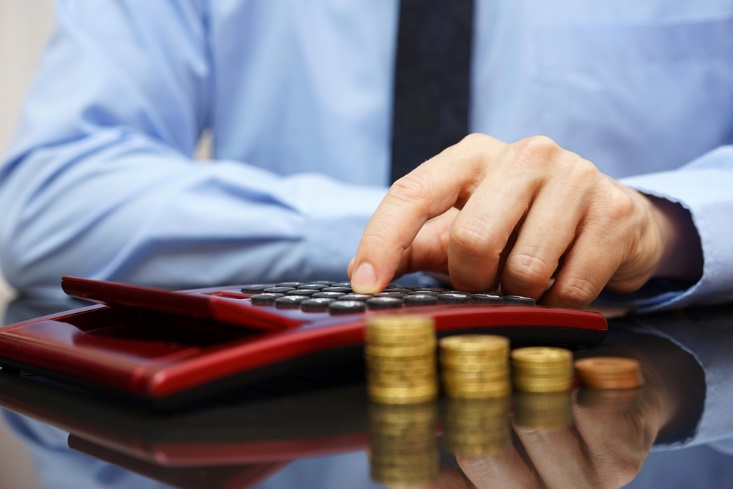 5
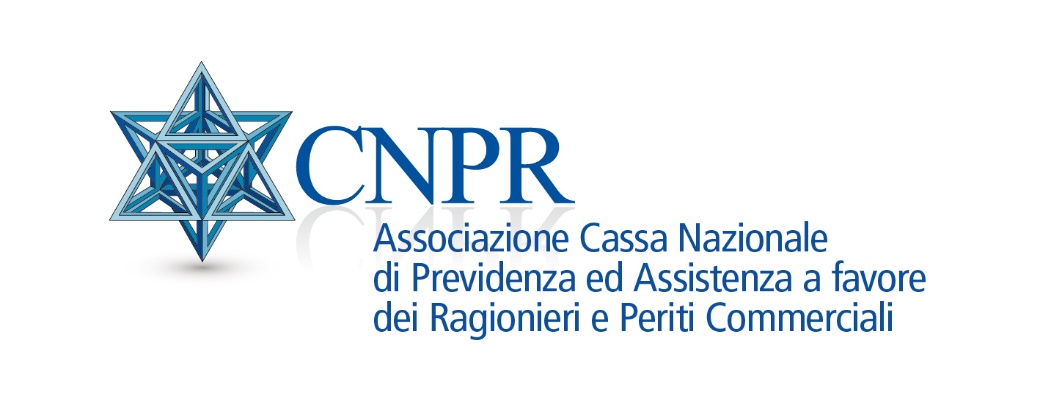 Le nuove sanzioni
Nuovo regime sanzionatorio dal 1/01/2021.
Per il tardivo versamento di ciascuna rata è dovuta la sanzione dell’1% mensile ove il pagamento intervenga entro un anno, incrementato al 2% mensile ove il pagamento è effettuato dal secondo anno fino al massimo del 60% del contributo non versato. L’interesse è pari al tasso legale maggiorato del 2%.
Per i versamenti tardivi è possibile fruire del ravvedimento operoso che prevede la riduzione ad 1/8 della sanzione maturata se il versamento è operato entro il 60° giorno dalla scadenza originaria ove non contestata.
Se il versamento è effettuato oltre il 60° giorno ma entro il 120° giorno la sanzione maturata è ridotta ad 1/5 ove non contestata.
In caso di contestazione del tardivo pagamento è possibile beneficiare della riduzione ad 1/3 della sanzione irrogata purché il versamento avvenga nel termine indicato nella comunicazione e comunque entro il 180° giorno dalla scadenza originaria.

Esempio: Versamento del 28 febbraio effettuato entro il 31/03/2021 Importo dovuto 3.102,16
sanzione (( 3.102,16*0,01)*/8)= 3,88 interesse (3.102,16*0,0201*31)/365 = 5,29. Importo complessivamente dovuto mediante ravvedimento = (3.102,16 + 3,88 + 5,3) = 3.111,34.
Le sanzioni  e gli interessi possono essere versati con le stesse modalità dei contributi; se si versano tramite F24 occorre utilizzare il codice tributo E077.
6
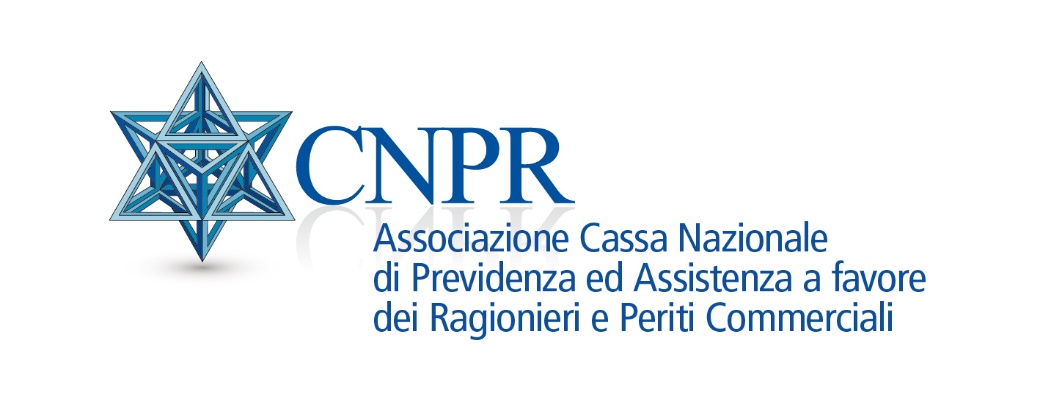 Le opzioni per la riduzione dei                                                						contributi
La contribuzione può essere ridotta a seguito di opzione da:
A) Nuovi iscritti all’Associazione CNPR aventi età inferiore ai 38 anni possono ridurre la contribuzione al 50% della contribuzione soggettiva. 
 Per sette anni e comunque non oltre il compimento del 38° anno di età. Per questi soggetti non è dovuta la contribuzione minima del contributo integrativo. L’opzione va esercitata entro il termine di versamento della prima rata di contribuzione.
L’opzione su richiamata è applicabile anche ai pensionati di invalidità di età inferiore a 38 anni.

B) Dal 1° gennaio 2021 è inoltre introdotta una nuova forma di opzione per i soggetti che al 31/12 dell’anno precedente abbiano raggiunto il requisito di anzianità contributiva utile al pensionamento di vecchiaia, ma non l’età anagrafica. Questi soggetti  potranno optare per la riduzione dei contributi (50% della contribuzione soggettiva e contributo integrativo senza applicazione del minimi). In sede di modello A19 potranno scegliere di versare una contribuzione sul reddito professionale scegliendo tra un’aliquota minimale del 7,5% ed un’aliquota massima del 12,5%.
I soggetti che hanno maturato questo requisito (art. 8, comma 10 del Regolamento della Previdenza) riceveranno entro il prossimo 20 febbraio comunicazione a mezzo Pec dalla CNPR, nella quale saranno illustrate le modalità di esercizio dell’opzione, al fine di vedersi ridotta la contribuzione da versare. Pertanto dopo l’opzione verrà trasmesso il nuovo importo da versare entro il 28 febbraio p.v.
7
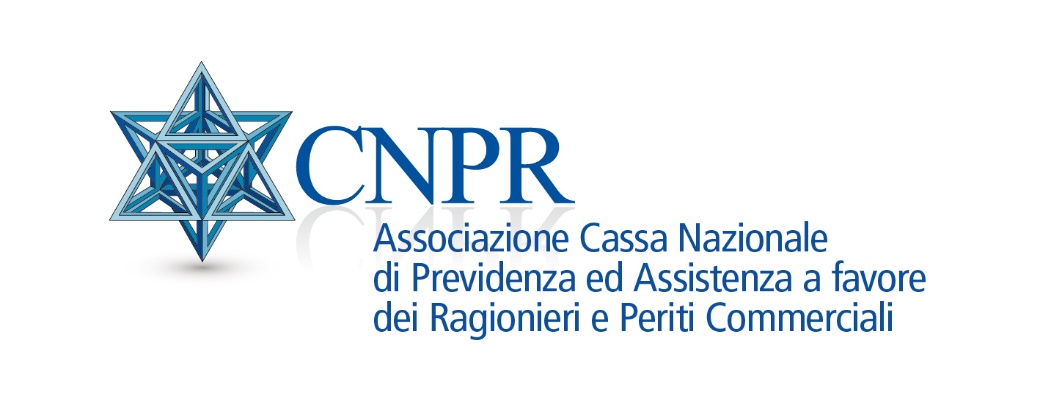 Informazioni e contatti
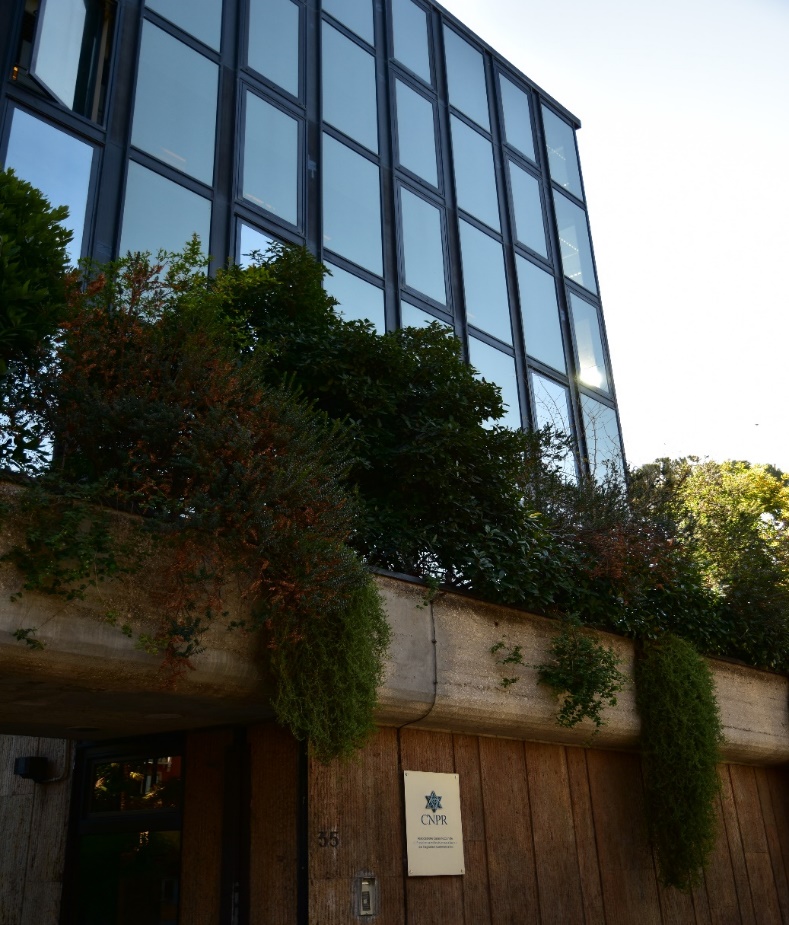 Per richiedere informazioni è possibile contattare la Cassa: 
al telefono chiamando il

 numero gratuito 800 814601

raggiungibile anche da cellulare, dal lunedì al venerdì dalle ore 9,30 alle ore 13,00;
inviando una e-mail all'indirizzo: informazioni@pec.cassaragionieri.it
8